Do We Continue Business as Usual?
Maintain Status Quo
Implement Change
ARIZONA POWER AUTHORITY MISSION STATEMENT
Be a leader in managing resources
1
Provide active representation on issues that impact the public power community as a whole
2
Serve as an information resource for its customers
3
Maintain regular communications with its customers
4
Pursue projects that are within APA’s legislative mandate
5
Ensure customer billings are accurate and timely
6
Change Options
Hoover/Hydro Resource Leadership
Payroll
Position & Priorities
Advocacy/Lobbying
Information/Training
Customer Service
Partnerships & Consultants
Resources
Hydro Resources
Hoover
E&OC/TRC
Solid Waste Site/PRBs
Drought/DCP Rate Impact Mitigation
CRSP/CREDA
Environmental Concerns
AMWG/TWG
Nation
Renewable Resource
Value of Hydro in Integrating Renewables
Pump Storage
Other?
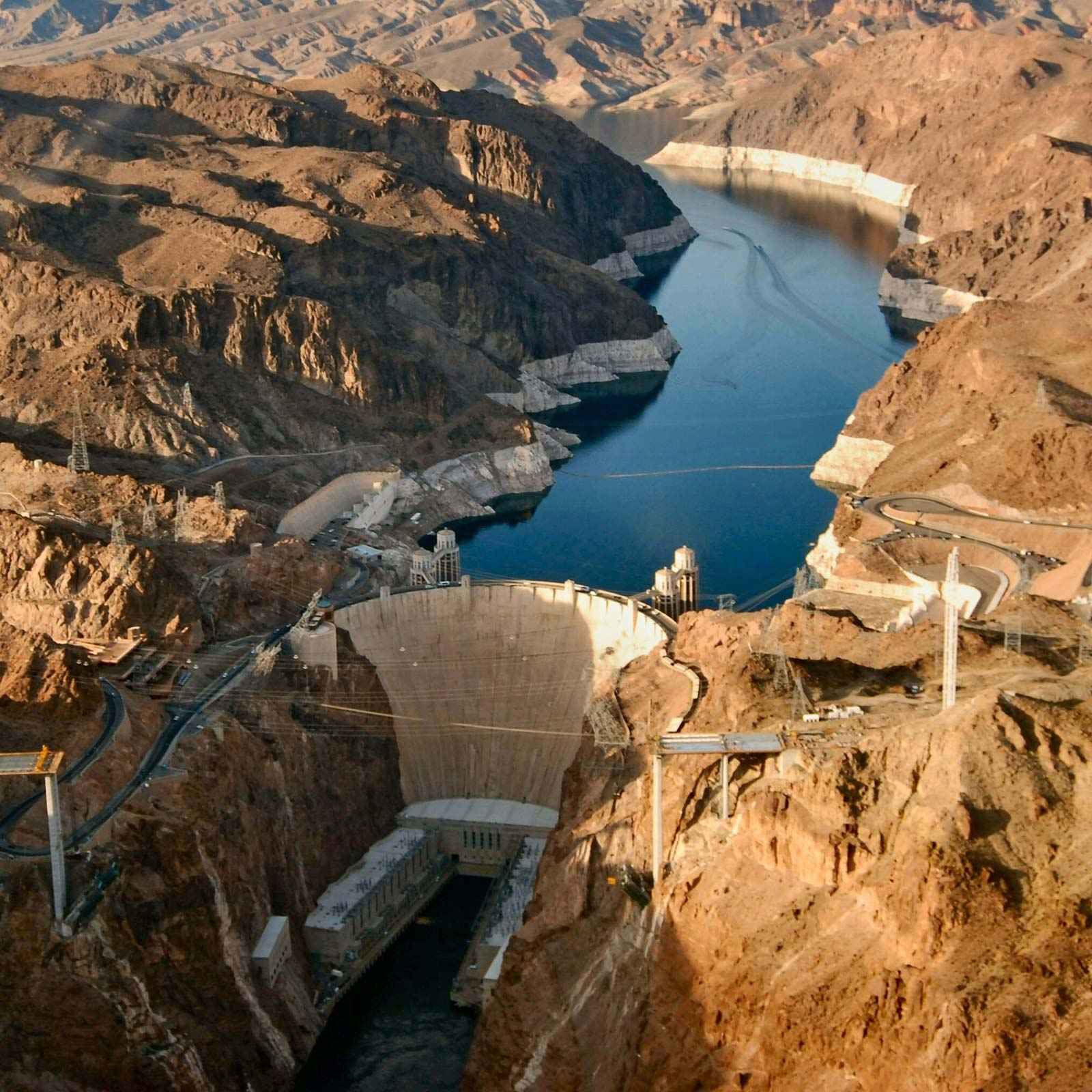 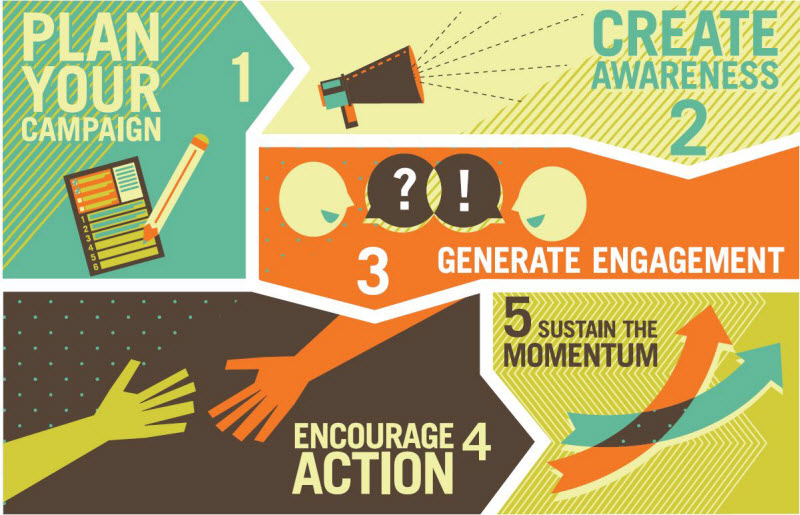 Advocacy/Lobbying
State
Legislature/Testifying
ACC
Federal
DC/Congress – Increased Travel
Legistorm - $2,640/Year (Pro Premium)/Year
Bureau of Reclamation/Western Area Power Administration
Federal Lobbyist (APA FTE)
NGO’s
Voice for Arizona 
APPA/NRECA
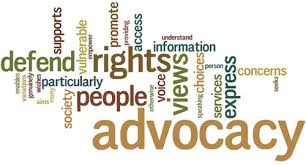 Information/Training
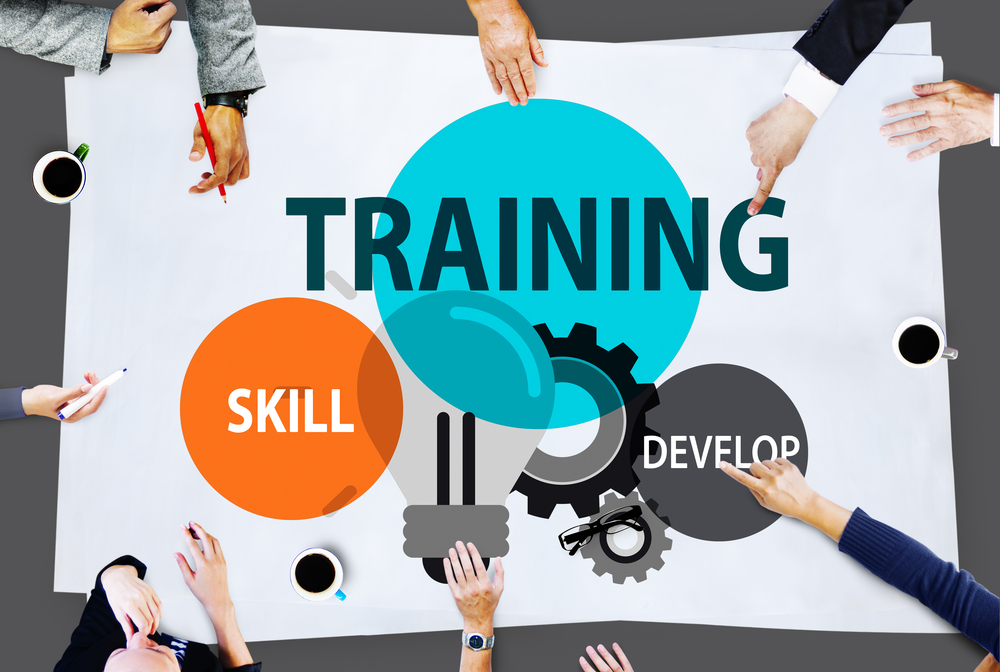 Information
Industry Report
Federal Report
Annual Conference?
Training
Leadership
Customer Service
Host for Outside Trainers
Other?
Customer Service
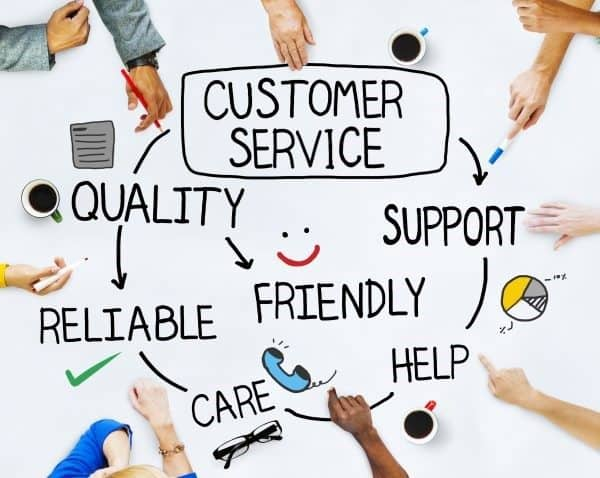 Rate Stabilization 
Tours
Hosting Customer Meetings
Office Space
Resource – (Payroll Consideration)
Energy Efficiency 
Grant Writing
Graphic Designer
Environmental Manager (CREDA/MSCP/Wildfires/ESA, etc.)
Resources
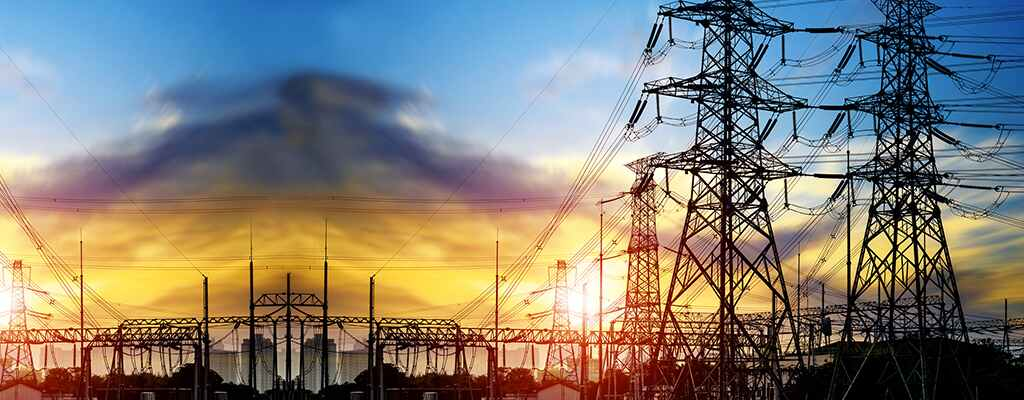 Additional Resources
PPA
Partnership
New Construction
Studies (?)
Electrification of Everything
EV Buildout
Storage
Arizona Power Authority (APA)
5 Staff
Hoover Power
60+% Capacity/Energy
Firming Opportunity?
Customer Support
Training Program?
Federal Legislative Engagement?
Value Added Services?
Revenue Opportunities?
Cheap firming power
Request for Proposal – 25 MW to 100 MW (25 MW Blocks)
Price
Location – Transmission Costs
Displacement
Supplemental Power?
Balancing Authority Impacts?
Scheduling Impacts?
Buy/Sell to the Market?
Training program
In-House or Outsource
Customer Service Training (In-House)
Executive Leadership Training (In-House)
Training Room or Facility (Build or Remodel)
NWPPA & SCPPA Coordinate Outside Training Programs
Annual Conference?
Partnership with Other Agencies (SRP)?
Federal legislative Engagement
LegiStorm - $2,640 (Pro Premium)/Year
Increased Travel Budget 
Federal Bill Tracking
Western Governors’ Association
Collaboration with other Organizations
State Agency – May Limit or Impact Positions
Value Added Services
Graphic Designer/Web Developer/Print Shop
Increased Staffing of 1 FTE
Capital for In-House Print Shop
Environmental Program Manager
1 FTE or Job Share with G&F/ADWR for 
MSCP
CREDA
Vegetation Management
ESA Compliance
Value Added Services
Economies of Scope
Grant Writing & Research ( ¼ to ½ FTE)
Billing Agency for Smaller Entities? (1 FTE)
Energy Efficiency Program Manager (TBD)
Safety/HR (TBD)
Existing office
4 Open Work Stations
Legal Office
Front Desk
2 Offices 
Building Designed for Second Floor?
Under Utilized Parking Lot
Location Close to Capital
Expand?
Sublet?
Memberships
American Public Power Association – ($12,000
CREDA – CRSP, Hydro on Colorado River – ($30,000)
Arizona Municipal Power Users Association – ($2,500)
Lobbying Support
NRECA Membership ($2,500)
Western Governor’s Association? – (Free) 
Farm Bureau – ($180 Ag Membership)
Long History of APA Supporting Agriculture
DCP Financial strategy
DCP Energy Impacts
Energy Forecast Tool
Budget Control
PRB Refunds

$4 Million in APA Fund, $3.5 Million Recommended
Cash Flow, Offset by Lag on Customer Refunds
Studies, Capital Projects, Building Expansion?
Financial Policy Discussion
Biggest Threat
Organizational Disruption
Leadership Vacuum
Need for Succession Planning
Next Generation of Leaders?
Conflicting Voices in Arizona
Division not Unity